OUDE GRIEKEN – JONGE HELDENLES 5
Bevelen in het Oudgrieks
De Oude Grieken…
Bordspel
Verhalen uit andere culturen
Herhaling
Galgje 	of 	Bingo
Galgje
δενδρον
Μινωταυρος
γιγας
βιος
ψυχη
Ὀδυσσευς
θερμος
Μεδουσα
φιλος
Εὐρωπη
Κερβερος
παιδιον
Bingo
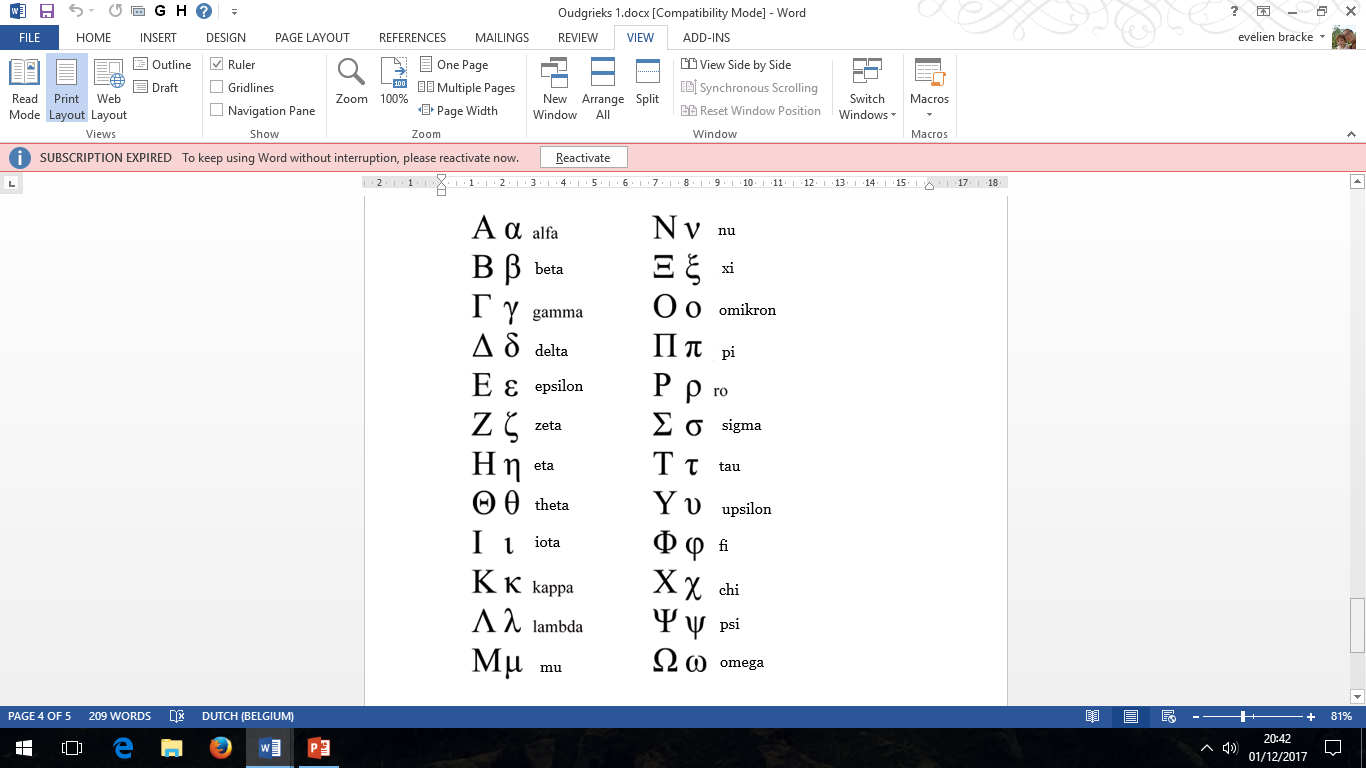 Bevelen of opdrachten
βαλλε! 						πιπτε!
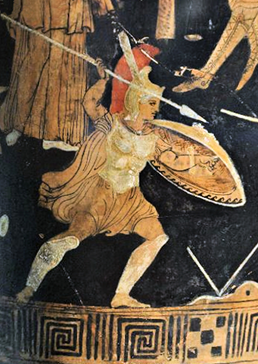 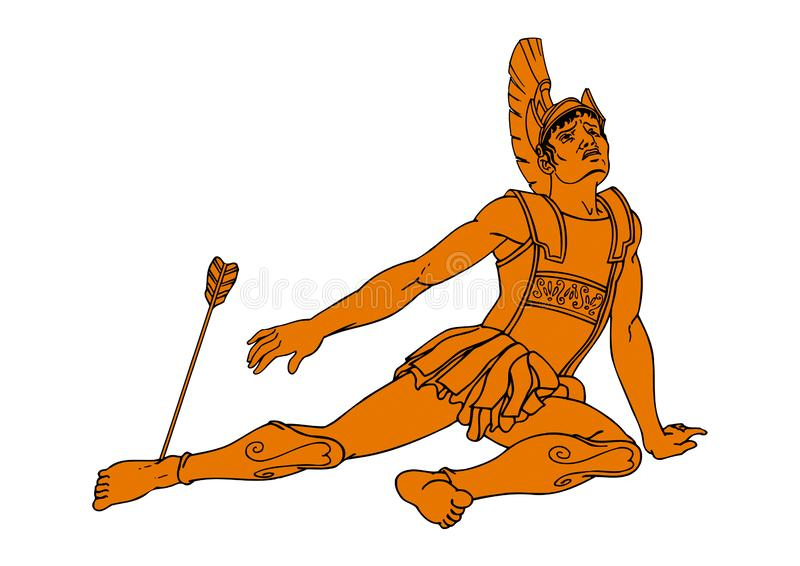 Bevelen of opdrachten
παυε! 				 	    τρεχε!
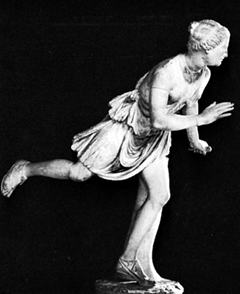 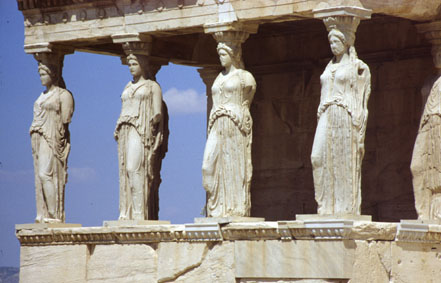 [Speaker Notes: Weetje: links karyatiden (vrouwen gebruikt als pilaren), rechts de snelle Atalanta]
Bevelen of opdrachten
χορευε!
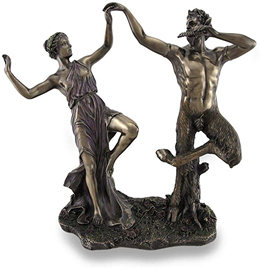 Bevelen of opdrachten: 
Nu is het aan jullie!
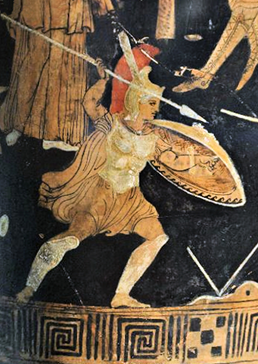 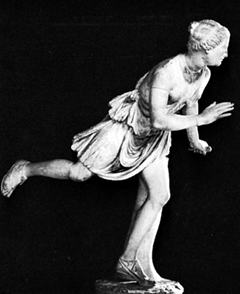 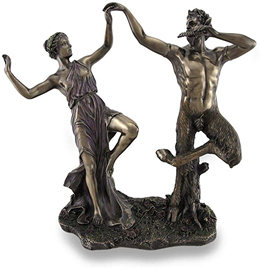 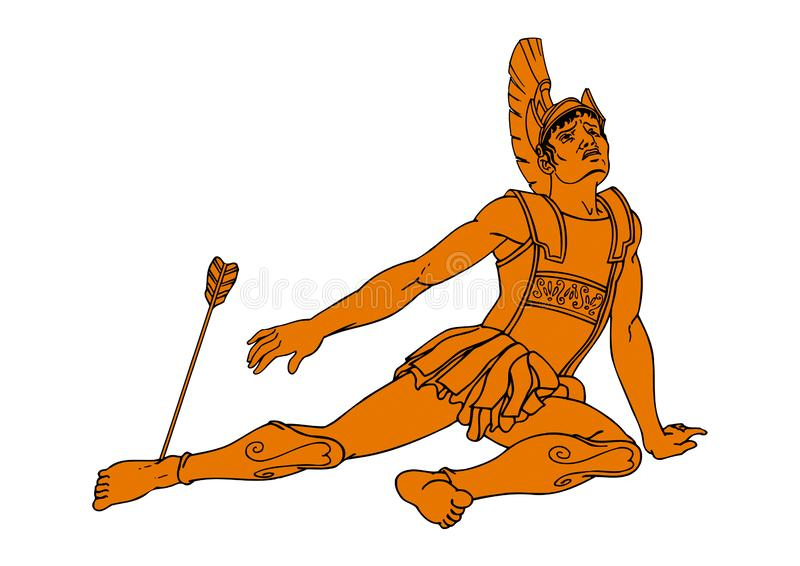 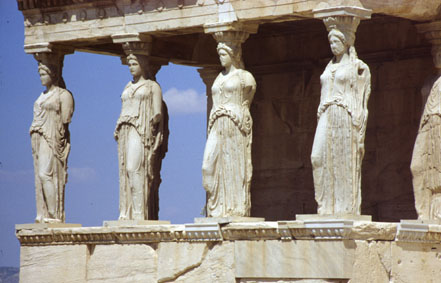 [Speaker Notes: Deze dia kan je projecteren voor de TPR binnen. Je kan de juiste afbeelding aanduiden als ze de betekenis vergeten zijn.]
Bevelen of opdrachten
[Speaker Notes: Deze dia kan je projecteren als ze de oefening op de hand-out maken]
Tijd voor een spel!
Kies je held en zet je pion op de start van jouw held!
Rood: Gilgamesj		Blauw: Odysseus		Groen: Sindbad
Doel: Thuis geraken (gele vakje)
Hoe doe je dit?
Gooi met de dobbelsteen
Verplaats je pion opzij, naar boven of naar onder
Passeer langs alle vakjes van jouw kleur: Trek een kaart van jouw stapel en beantwoord de vraag
Let op voor de rotsen! Deze vakjes kan je niet gebruiken
De orkaan brengt je meteen naar het andere vakje met een orkaan
Kans: trek een paarse kaart
Stop je op een beige of lichtblauw vakje? Beantwoord een vraagje uit de bundel
Helden bij de Grieken en hun buren
Wat een reis!

Waren er gelijkenissen?

Verschillen?
Questionnaire 
&
Diploma-uitreiking